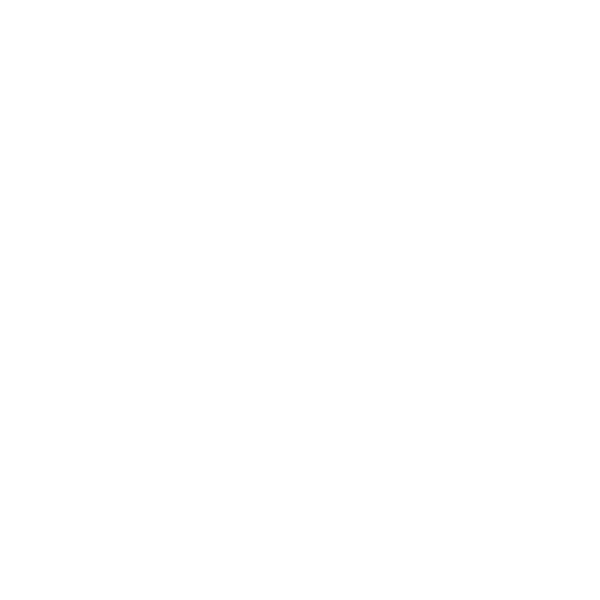 Finding and using images on JSTOR 
A deck to reuse for training and presentations
last updated 10.17.2024	‹#›
‹#›
[Speaker Notes: More about the history of JSTOR and ITHAKA: about.jstor.org/mission-history/]
Planning your presentation or workshop
For the presenter
last updated 10.17.2024	‹#›
[Speaker Notes: This deck is yours to use in any setting in whole or in part. As JSTOR evolves and new features are added, we update this slide deck for you. Please check back to this URL for updates periodically and note the date last updated on this slide. 

For the latest information, check our Release Notes for JSTOR for updates.]
How to use this deck:
Copy to adapt to your training needs
Check back for any updates JSTOR Education makes to this deck 
Choose individual slides or sections by audience and/or choose slides based on your time constraints
Read speaker's notes of each slide for: 
key points
suggested student activities 
more information
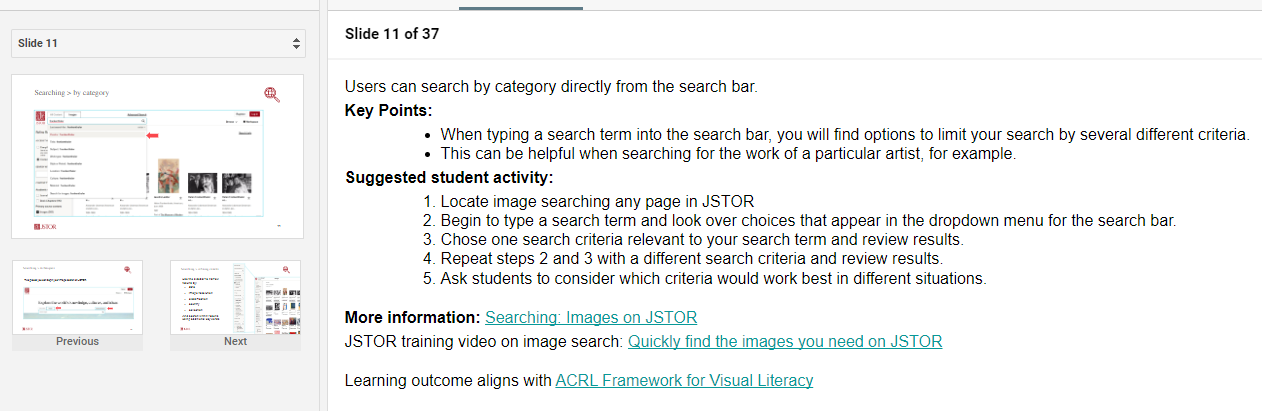 ‹#›
[Speaker Notes: Consider this deck to be a living document.
Make a copy 
Save this link and check the it for updated slides when revising any presentation that includes JSTOR
Give us feedback at support@jstor.org

For the latest information, check our Release Notes for JSTOR for updates.]
Suggested student activities
last updated 10.17.2024
‹#›
[Speaker Notes: The slides where you will find specific Suggested student activities to engage with are notice here.
Key points:
All the learning activities are in the speaker’s notes. 
We have aligned the learning outcomes expected from these activities with the ACRL Framework for Visual Literacy.]
Table of contents
‹#›
[Speaker Notes: The speaker’s note include key points, links to more information, and the steps for each student activity.
Choose slides based on your training goals.]
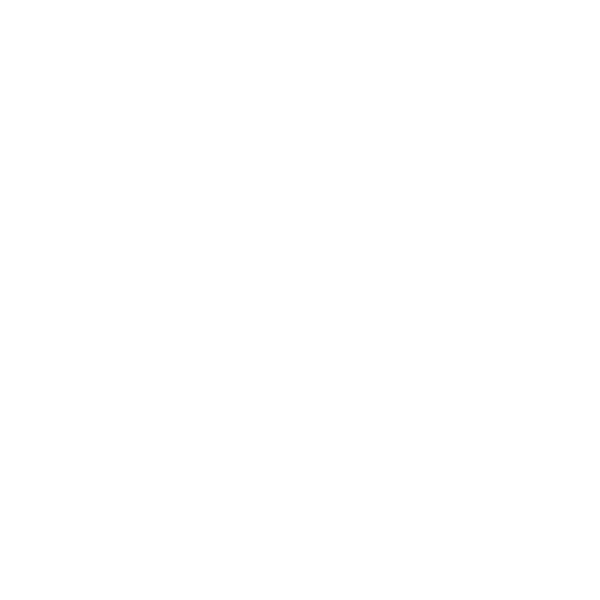 Finding and using images on JSTOR
last updated 10.17.2024	‹#›
‹#›
[Speaker Notes: More about the history of JSTOR and ITHAKA: about.jstor.org/mission-history/]
Searching for images
last updated 10.17.2024	‹#›
[Speaker Notes: In this section, we will cover getting started with image search.]
Searching > techniques
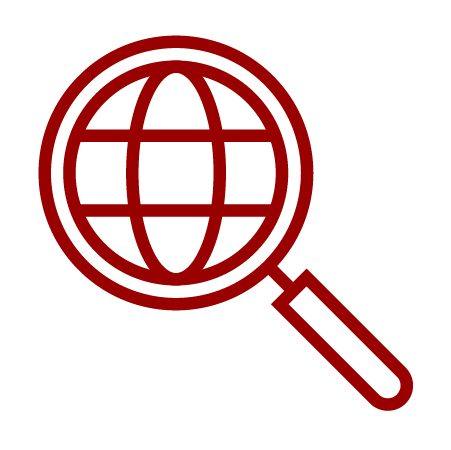 Two places you can begin your image search on JSTOR
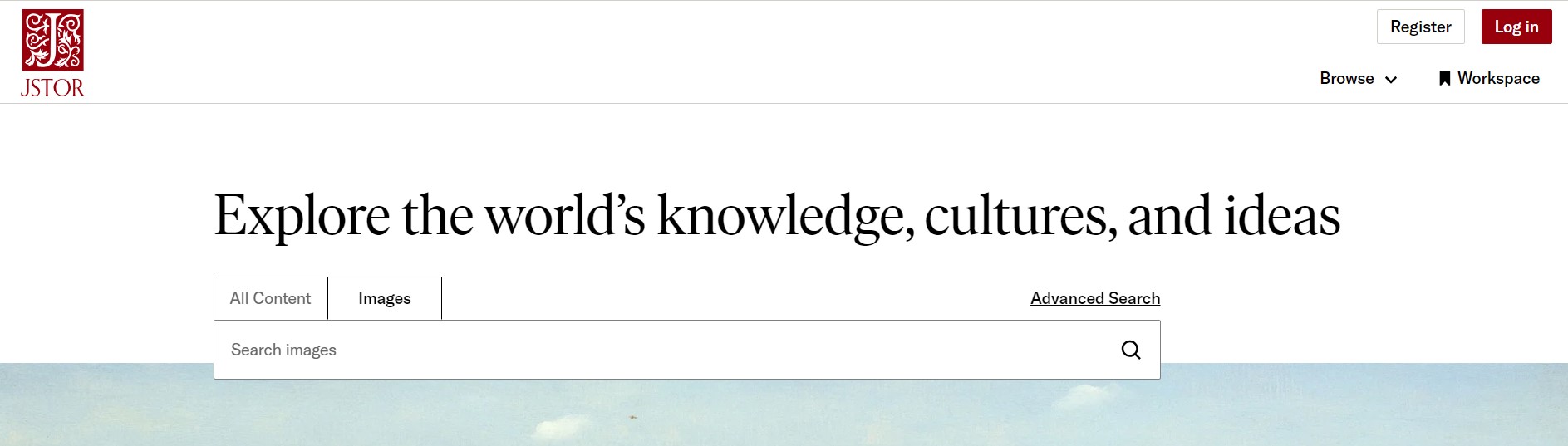 ‹#›
[Speaker Notes: Search and Advanced Search can be performed on JSTOR
Key Points: 
The image tab from the search bar allows your to quickly get started.
The image tab on the advanced search page provides more guidance in constructing a search.

More information: Images on JSTOR: Getting Started 
Images on JSTOR YouTube playlist]
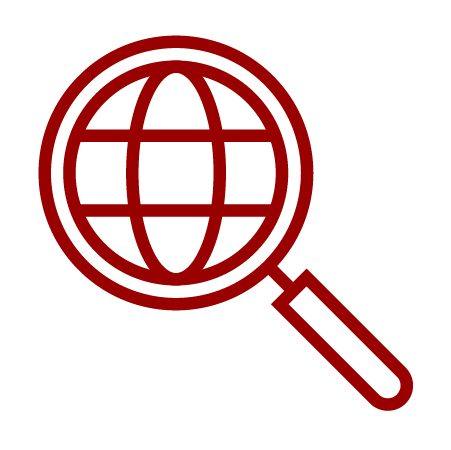 Searching > by category
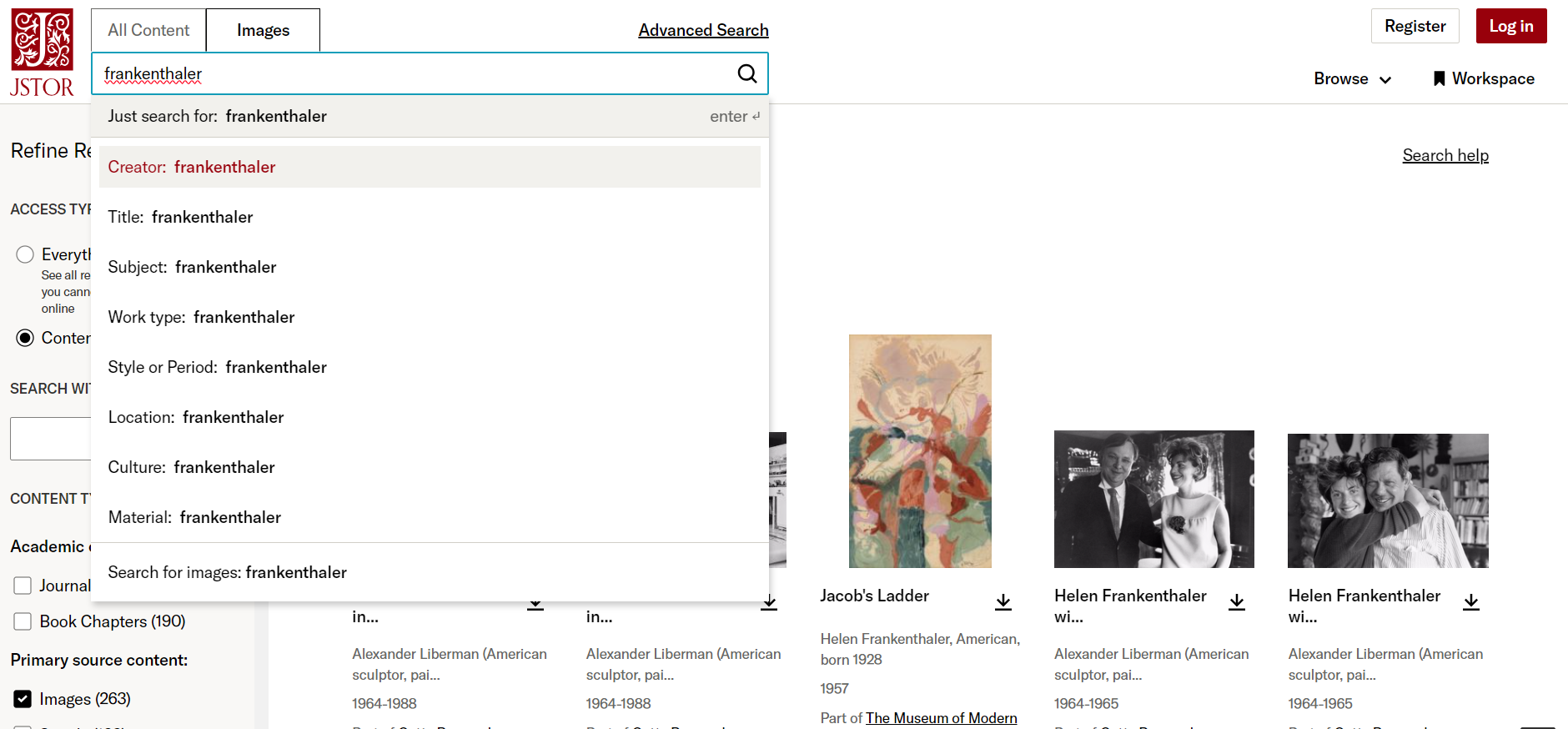 ‹#›
[Speaker Notes: Users can search by category directly from the search bar.
Key Points: 
When typing a search term into the search bar, you will find options to limit your search by several different criteria. 
This can be helpful when searching for the work of a particular artist, for example. 
Suggested student activity:
Locate image search on any page in JSTOR
Begin to type a search term and look over choices that appear in the dropdown menu for the search bar. 
Chose one search criteria relevant to your search term and review results.
Repeat steps 2 and 3 with a different search criteria and review results.
Ask students to consider which criteria would work best in different situations.

More information: Searching: Images on JSTOR 
JSTOR training video on image search: Quickly find the images you need on JSTOR

Learning outcome aligns with ACRL Framework for Visual Literacy]
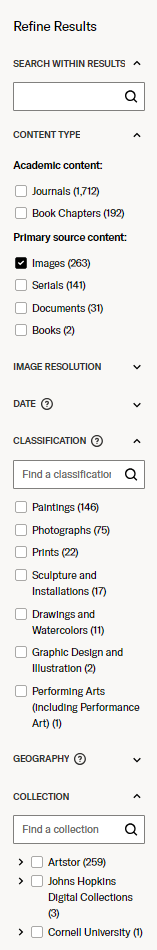 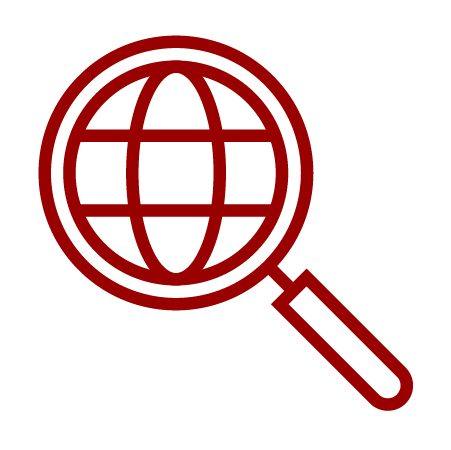 Searching > refining results
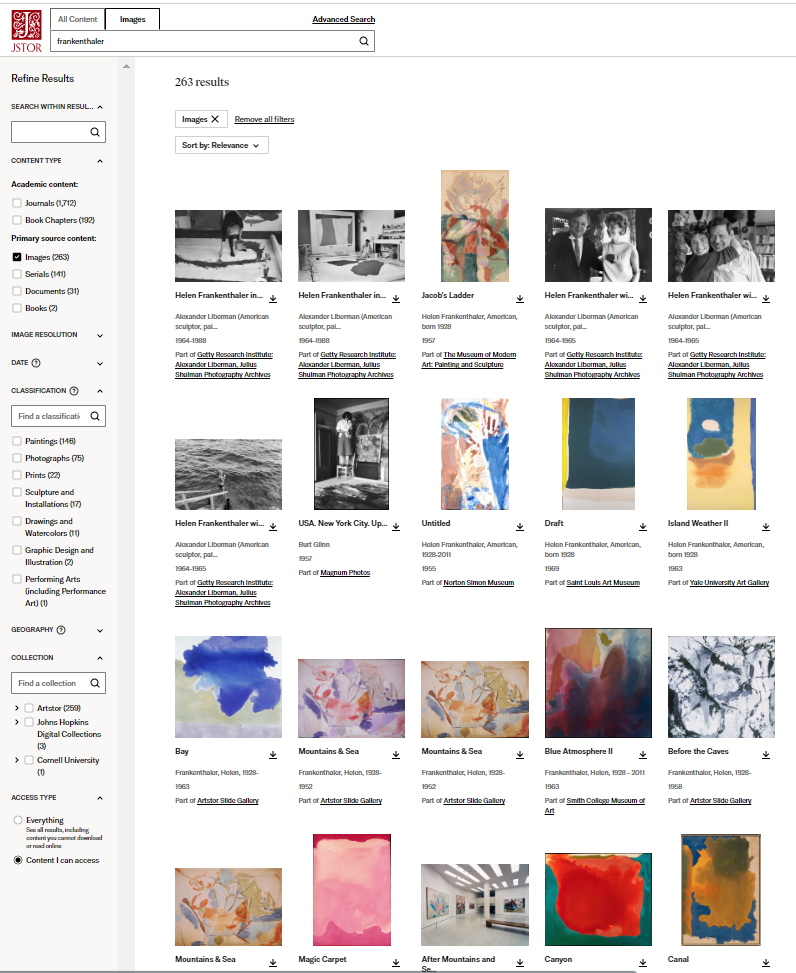 Use the sidebar to narrow results by: 
date
image resolution
classification
country 
collection
And search within results using additional keywords
‹#›
[Speaker Notes: The Refine result sidebar is a tool that can help users gradually narrow the scope of a search depending on results. 
Key Points: 
Search within results allows users to add more keywords to their search.
Content type can be explored - finding articles or book chapters on the topic, for example.
Image resolution can be used to find the most detailed images.
Date ranges can be changed. 
Classification refer to the type of object being searched (painting or sculpture, for example).
Collection refers to the organization that is sharing the image. Artstor is a collection that contains several collections from various sources world wide.
Only the classifications, collections, or geographical locations relevant to the search terms appear. 
The scope of a search can be narrowed by more than one criteria.
Boxes can be checked or unchecked as the user reviews results.

Suggested student activity. Ask students to:
conduct a search and then narrow their results using the choices in the refine results sidebar. 
choose more than one criteria and change criteria to observe different results.
add an addition search term in the ‘Search within results’ bar and consider how search results change with these actions.  

More information: Searching: Images on JSTOR 
YouTube: Refining image search results on JSTOR 

Learning outcome aligns with ACRL Framework for Visual Literacy]
Searching > downloading from search results
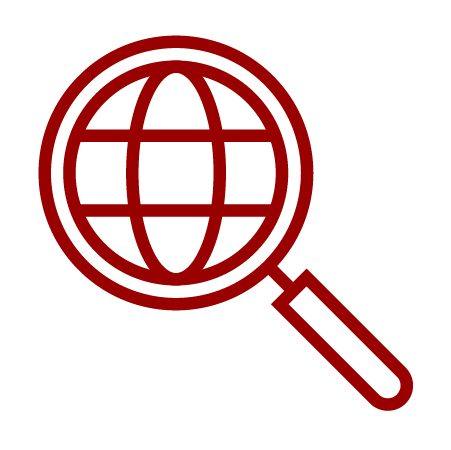 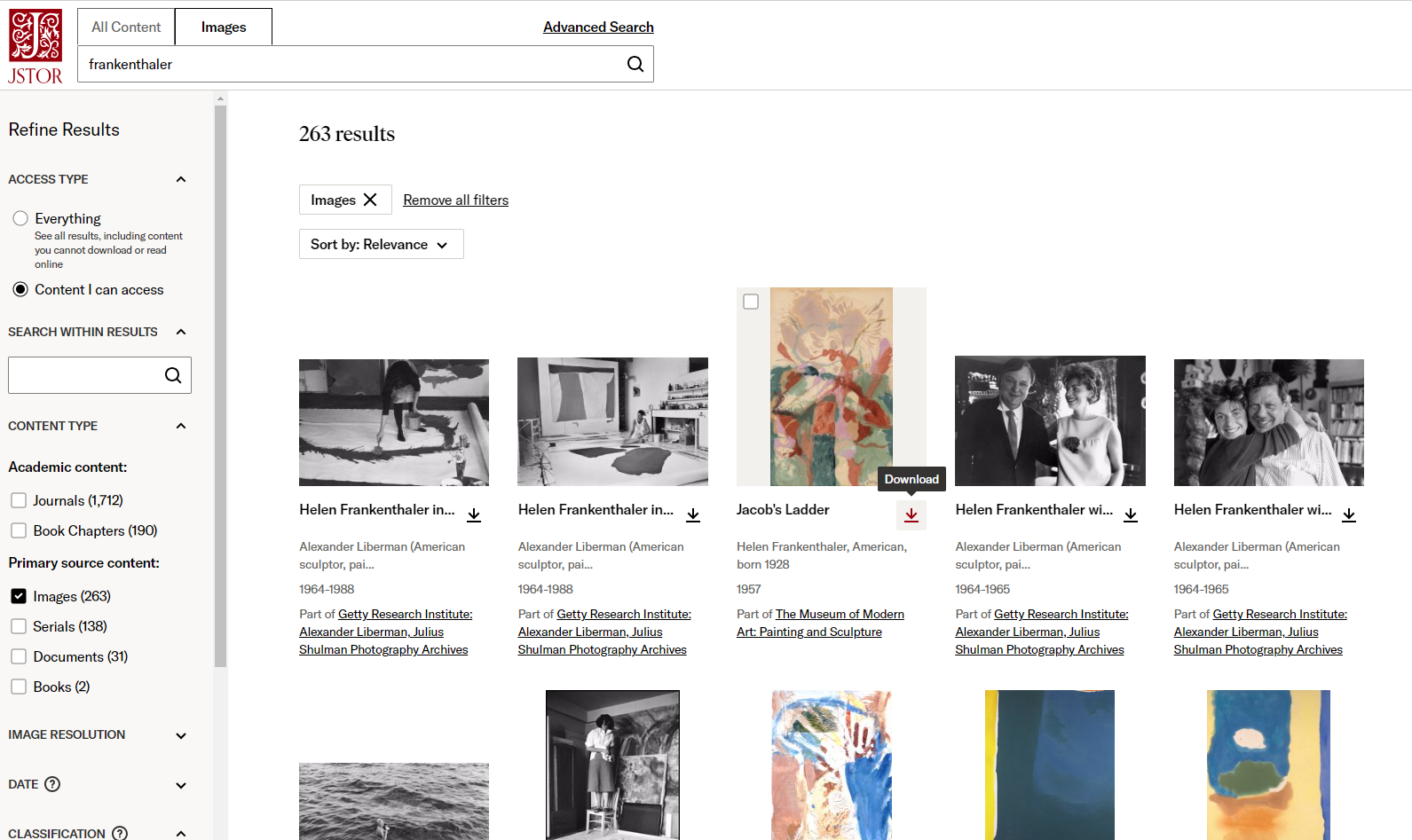 ‹#›
[Speaker Notes: Key Point: It is possible to download a single image from the search results page.]
Searching > downloading from the item page
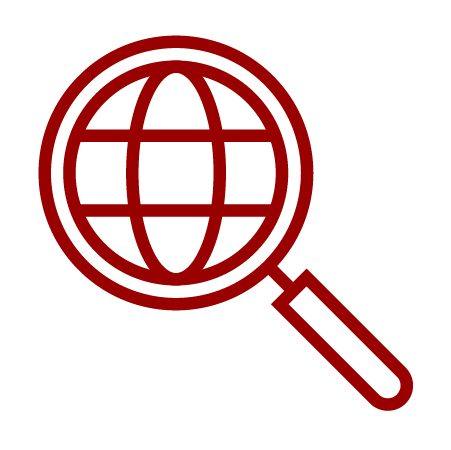 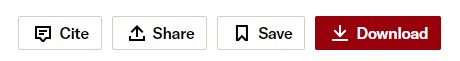 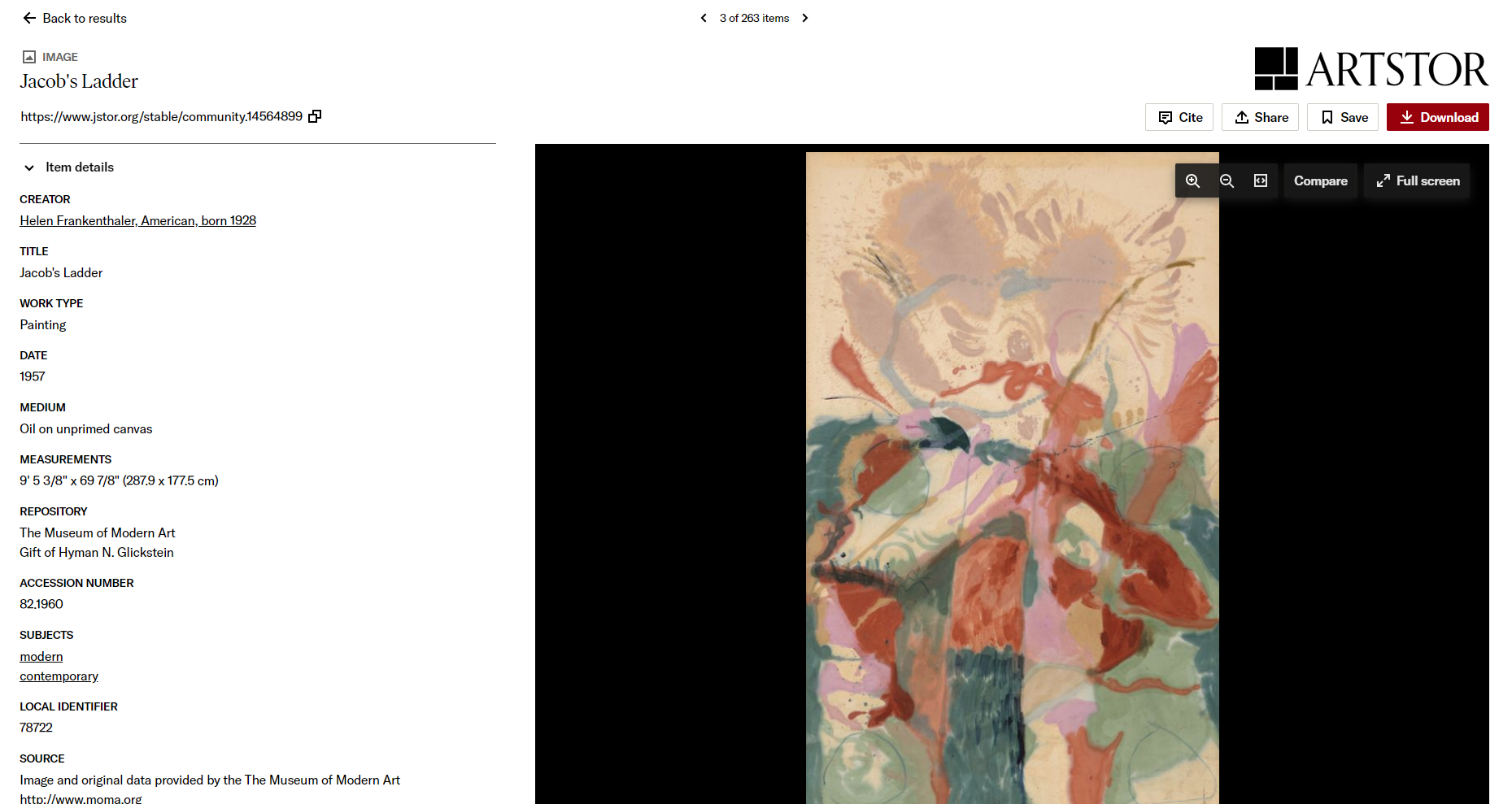 click on the Download button on the item page
‹#›
[Speaker Notes: Key Point: You can also download from the image item page.

Suggested student activity:
Conduct an image search on JSTOR.
Choose an item from the search result and download it.
Click on another item and download that from the item page.

More information: Images on JSTOR: Getting Started- Downloading images  


Learning outcome aligns with ACRL Framework for Visual Literacy]
Searching > advanced search
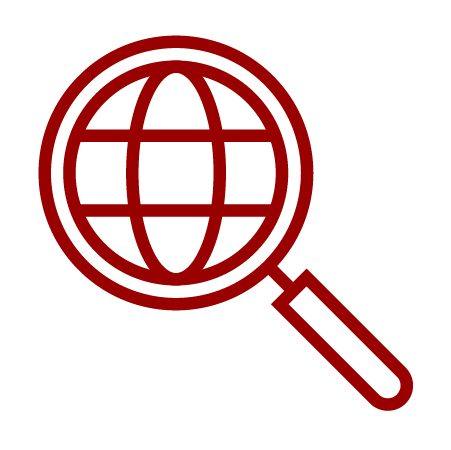 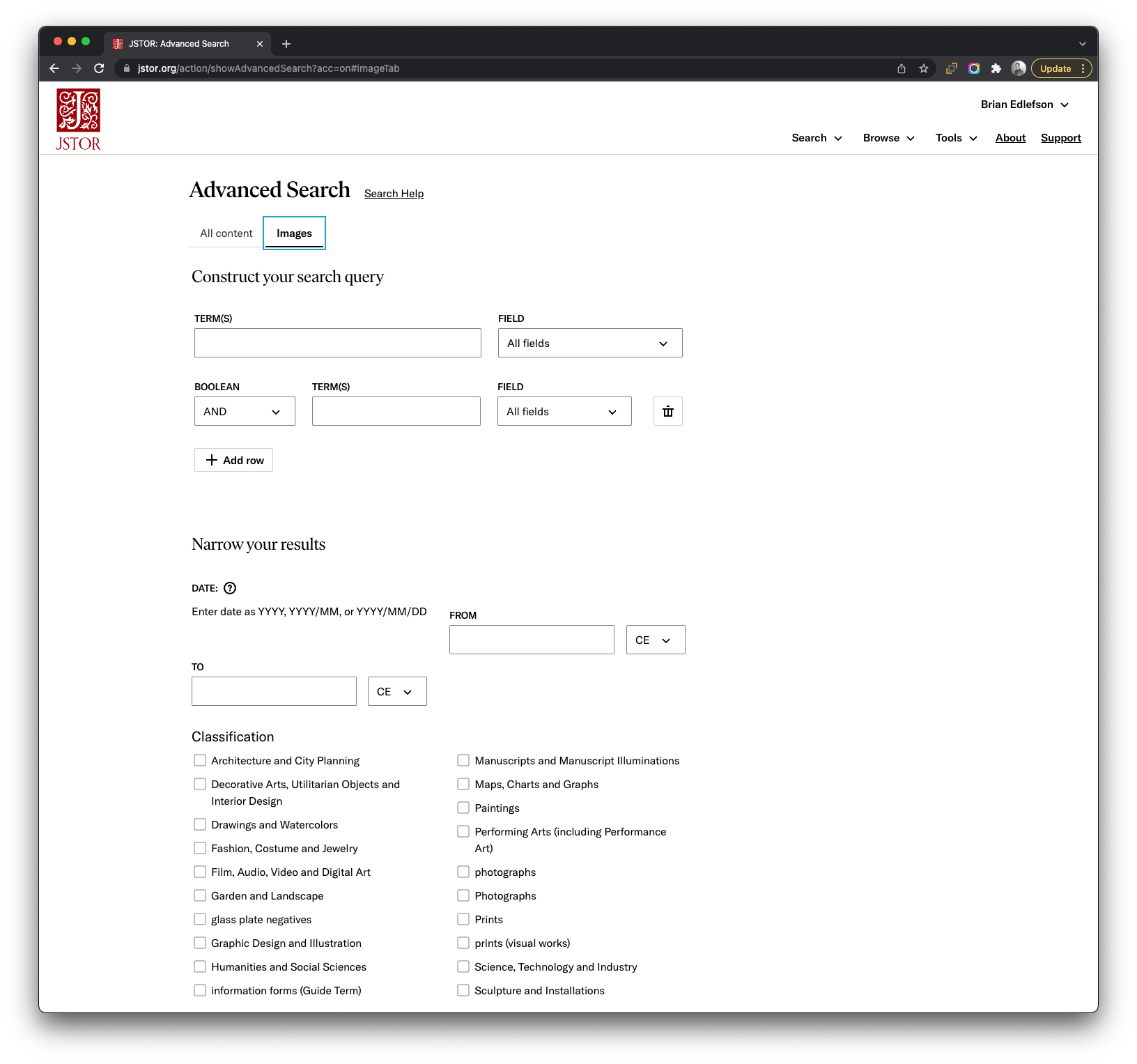 Choose the image tab on the advanced search page
‹#›
[Speaker Notes: Key Point: The advanced search form guides you through constructing a highly structured search.

Suggested student activity. 
Ask students to:
Locate advanced image search (see slide 10)
Construct a search using the operator “AND” 
Students may  want to experiment with 
other operators and fields
narrowing results by classification, collection or date
Students may want to experiment further with fields, oprotators, and other ways to narrow their image results
Students can execute a search by either scrolling down to the bottom of the page and choosing the “Submit” button or just hitting return on their keyboard. 

More information: Images on JSTOR: Getting Started 

Learning outcome aligns with ACRL Framework for Visual Literacy]
Browsing
last updated 10.17.2024               ‹#›
[Speaker Notes: Browsing is a great way to discover new images, especially if you don’t know exactly what you are looking for.]
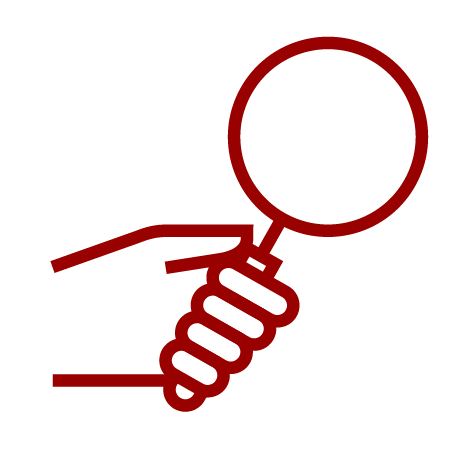 Browsing > images
Choose images from the browse dropdown menu
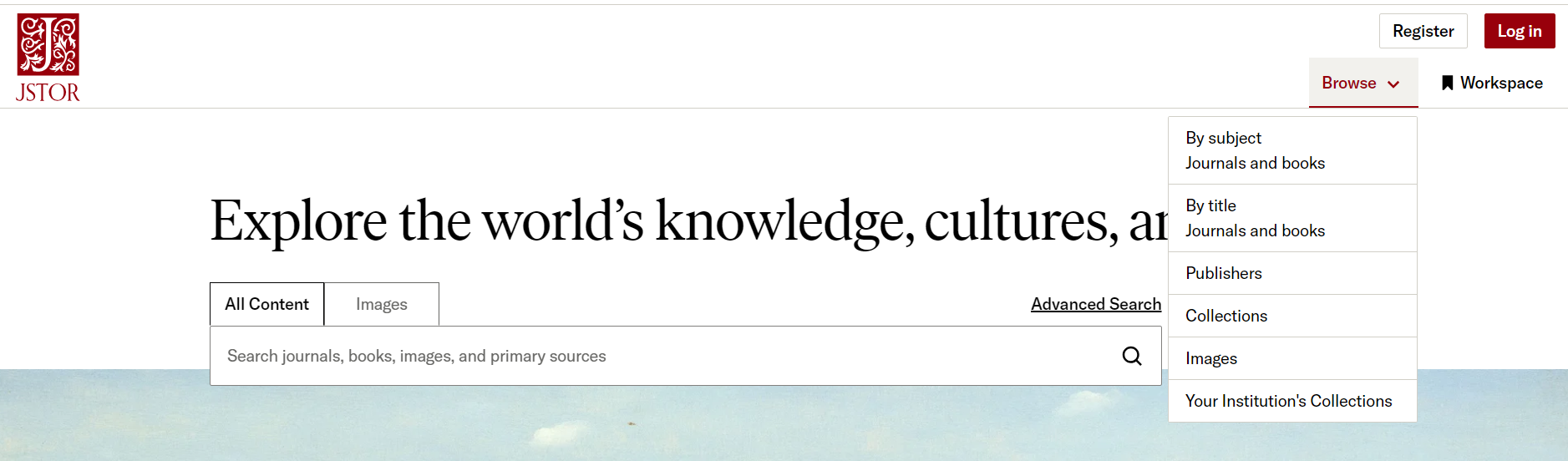 ‹#›
[Speaker Notes: Key Point: A dedicated image browse/search page can be found by choosing ‘Images” from either the Browse dropdown menu.

More information: Images on JSTOR: Getting Started 
Images on JSTOR YouTube playlist]
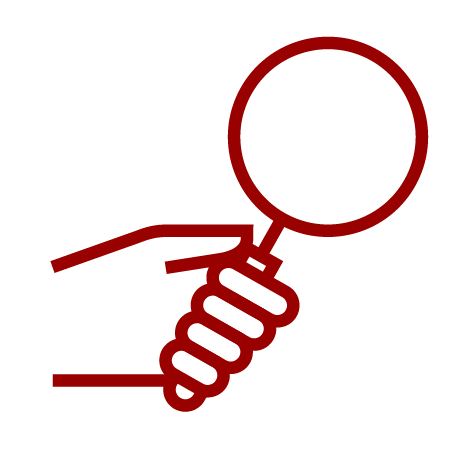 Browse > collections
Image browse page provides several options for exploration
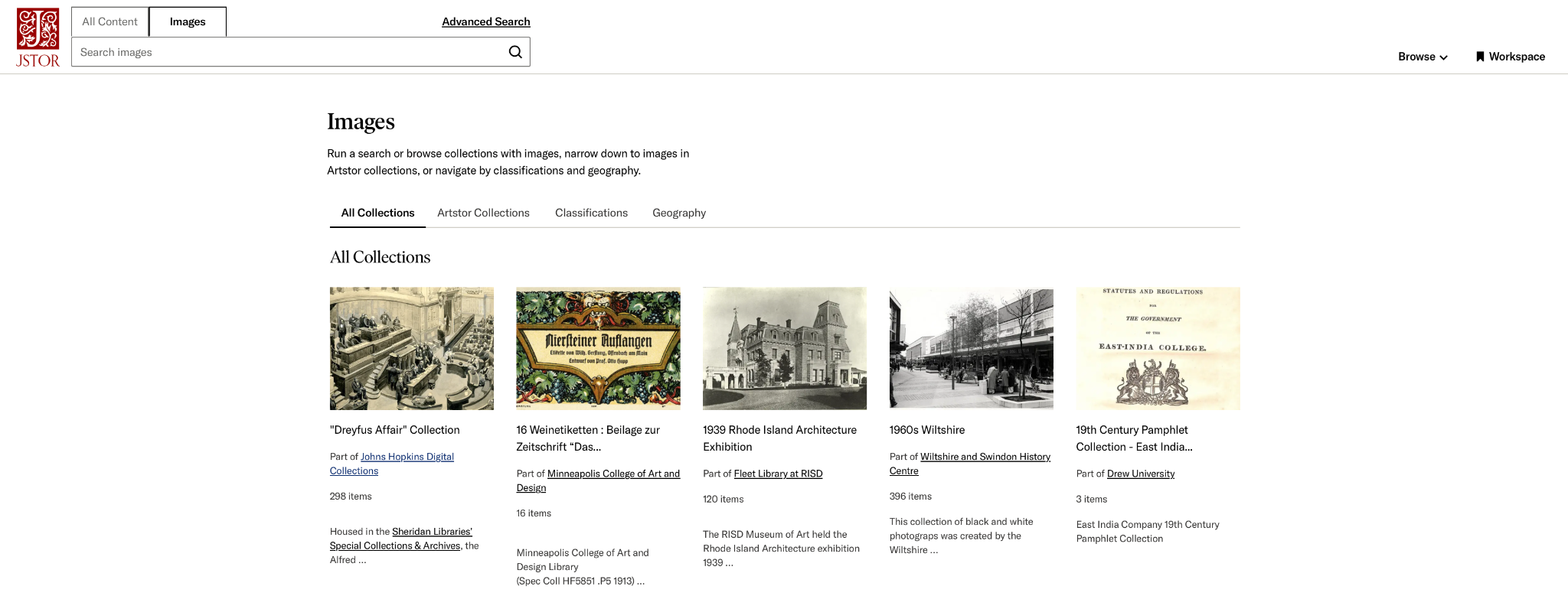 All Collections from libraries around the world
Artstor Collections curated from museums and libraries
Classification choose from sixteen categories
Geography choose a region or country
‹#›
[Speaker Notes: Key Points:
Each tab can be explored with or without a keyword search.
All collections include contributors who share content through JSTOR.
Artstor collections is content shared through Artstor that is curated from museums and libraries.
classifications allow the user to narrow to a category of image like architecture or painting.
browse by geography can provide location as a starting point.
Each of these categories can be further refined in the Refine Results sidebar once you have executed the initial search.

Suggested student activity: 
Navigate to Browse>Images 
Choose a search term 
Execute that search under the “All Collections” tab 
Scroll down the Refine results sidebar and explore the various collections available to you and try filtering by other criteria.
Navigate to Browse>Images again and execute the same search under  the “Artstor Collections” tab. 
Scroll down the Refine results sidebar,  and open the carrot (>) for the Artstor collection and explore 
to explore the subcollections of Artstor
Navigate to Browse>Images again and choose a classification and then use the refine results sidebar to explore the results further by date range, key word, and geography.
Navigate to Browse>Images one last time and begin your exploration with Geography
Determine which tab works best for your research goals.

More information: Images on JSTOR: Getting Started 
Images on JSTOR YouTube playlist 

Learning outcome aligns with ACRL Framework for Visual Literacy]
Your Workspace 
> saving what you find
last updated 10.17.2024	‹#›
[Speaker Notes: Now that you can search and browse, let’s talk about saving content. 

Key points:  
The save button saves any item you find on JSTOR to your Workspace
If you don’t have a personal account yet, when you save an item, you will be prompted to create that account

More information: Introduction to Workspace – JSTOR Support  
Finding and saving images on JSTOR - Artstor on JSTOR: Working with images - LibGuides at JSTOR]
Workspace > your personal account
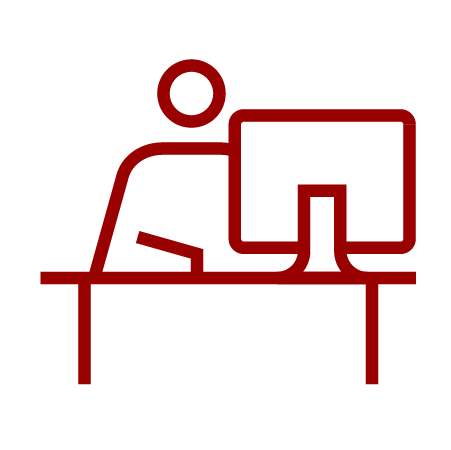 Use Workspace for saving and organizing what you find on JSTOR.
You can find the Workspace button on every page
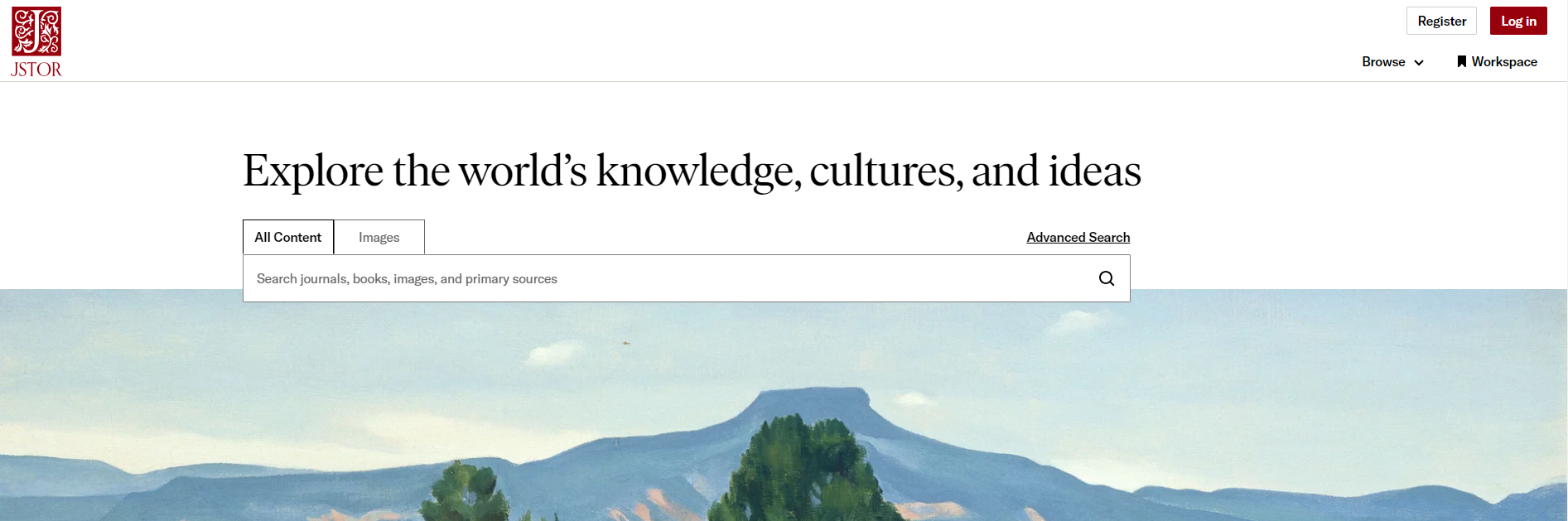 ‹#›
[Speaker Notes: Key Points: 
Everyone using JSTOR is able to create a free personal account.
Workspace can be accessed from any page in JSTOR
You must create a personal account to use Workspace.
The personal account allows anyone access to their Workspace where they can
save items to your Workspace 
download more than one item at a time 
share folders of content with others.

More information: Introduction to Workspace – JSTOR Support]
Workspace > the personal account
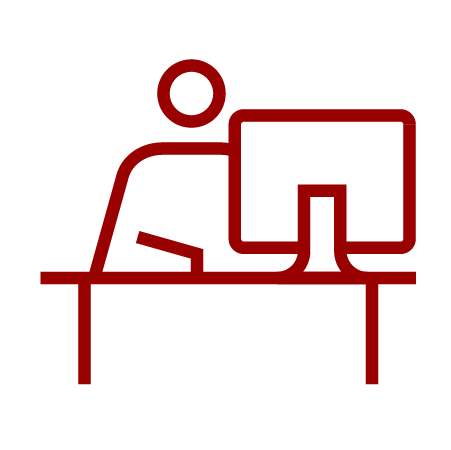 Access JSTOR from anywhere using your personal account
When you’re logged in with your personal account, you get:
365-day remote access 
Pairing of your account with your institution
Single Sign-on (if enabled at your institution)
Access from any computer, phone, or other device
‹#›
[Speaker Notes: Because the most frustrating thing is hitting a paywall for something you actually have access to through your institution, your personal account authenticates your access through their institution. 
Key Points:
Besides giving you access to your own Workspace, the a free personal account creates easy access to JSTOR.
The personal account provides seamless access to JSTOR from anywhere for 365 days.
That clock resets each time a user logs in from on campus or through their institution’s portal during that period.
This makes it easy to get to JSTOR, even if you access JSTOR from discovery on Google Scholar or were given a link by a faculty member. 
This will work even on your phone, or other mobile device. 

Suggested student activity: 
On JSTOR, Click on Workspace
If you have not yet created a personal account, click on Register
If you have a personal account, log in

More information: Introduction to Workspace – JSTOR Support  
Finding and saving images on JSTOR - Artstor on JSTOR: Working with images - LibGuides at JSTOR 

Learning outcome aligns with ACRL Framework for Visual Literacy]
Workspace > logging in
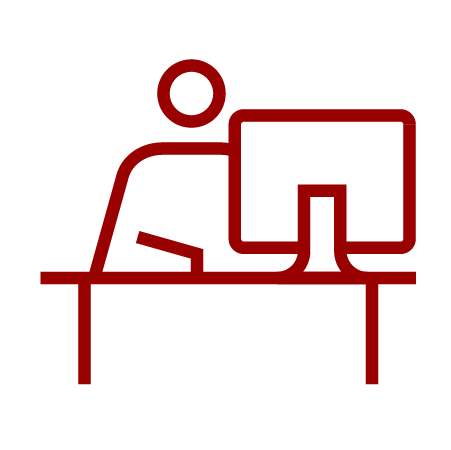 You know you are logged in with your personal account when you see:
Name of your school or institution here
1
Your name here
2
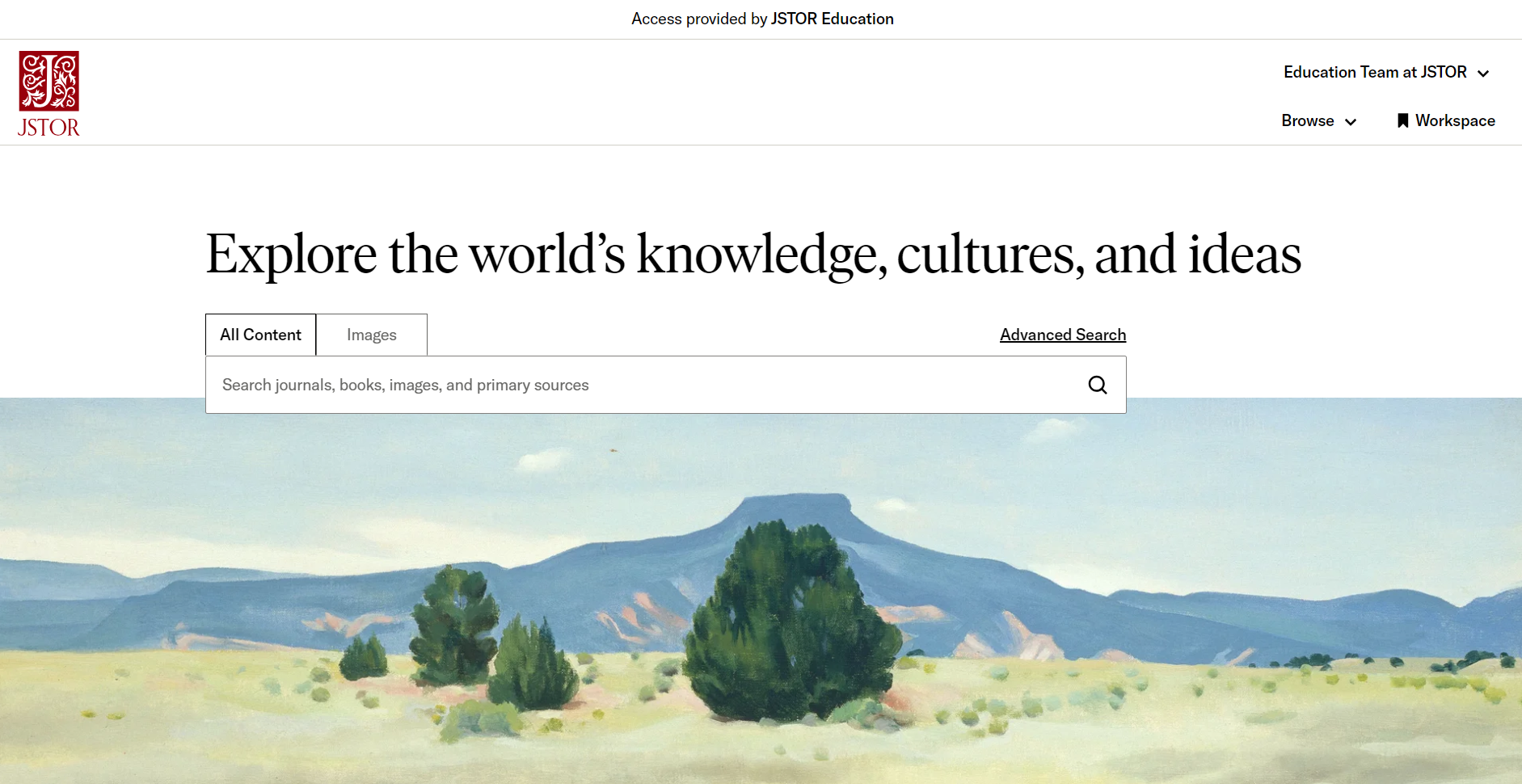 ‹#›
[Speaker Notes: Key Point: You will know your logged in when you see the name of your school or institution at the top of the page, and your own name below that. 

More information: How to tell if you’re logged in to JSTOR
JSTOR training video on creating a personal account: How to create a JSTOR account - for anyone!]
Workspace > saving
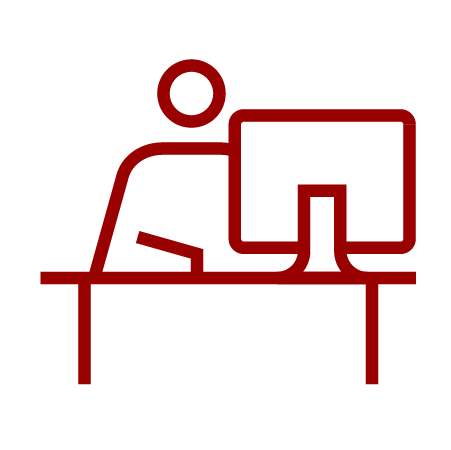 Save to your JSTOR Workspace to be able to:
Keep what you find on JSTOR
Download folders of items
Share folders
Present what you find
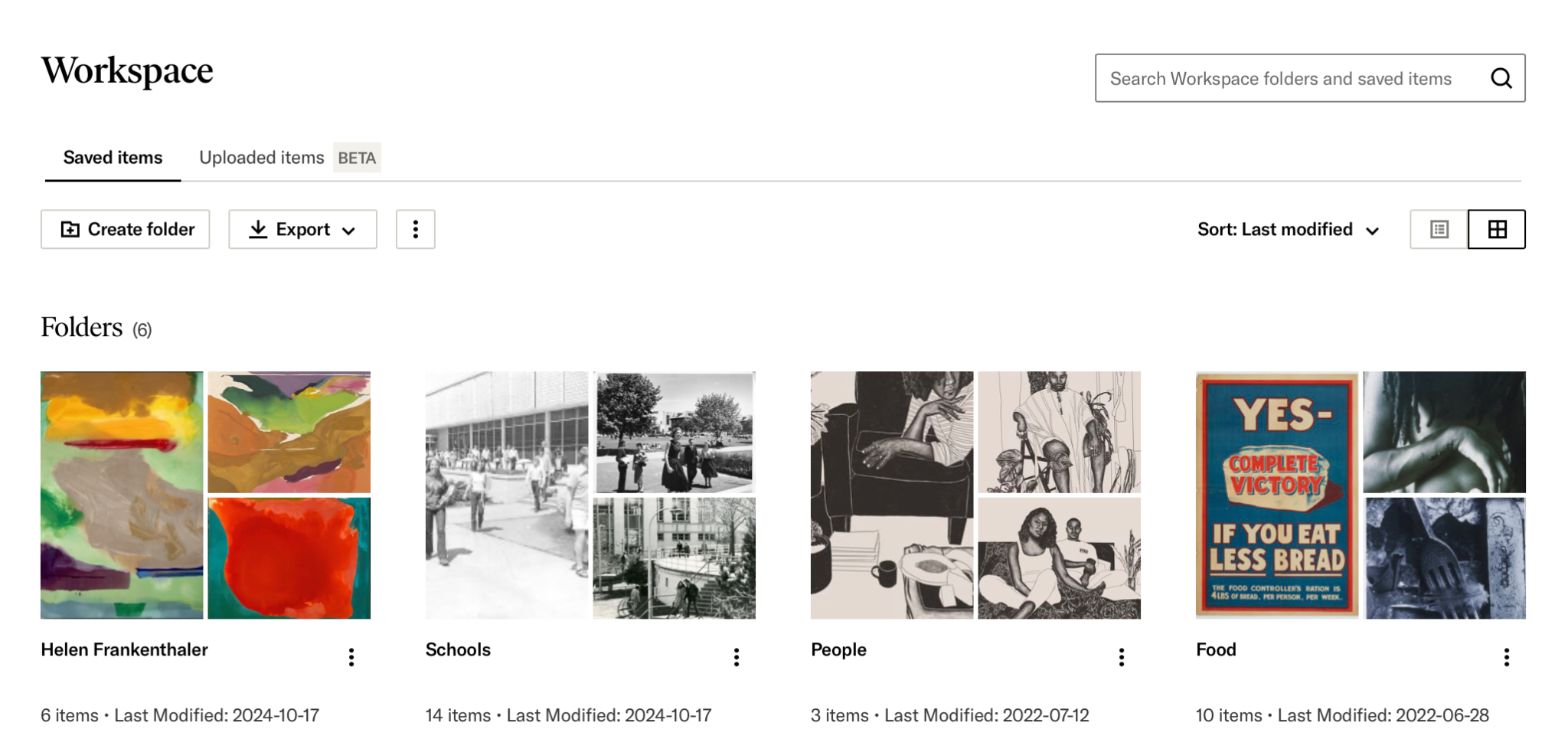 ‹#›
[Speaker Notes: Key Points: 
The personal account allows you access to their Workspace where you can
save items to your Workspace 
download more than one item at a time 
share folders of content with others

More information: Introduction to Workspace – JSTOR Support  
Finding and saving images on JSTOR - Artstor on JSTOR: Working with images - LibGuides at JSTOR]
Workspace > saving
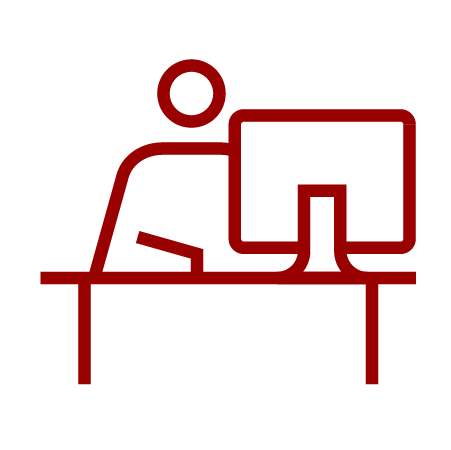 1
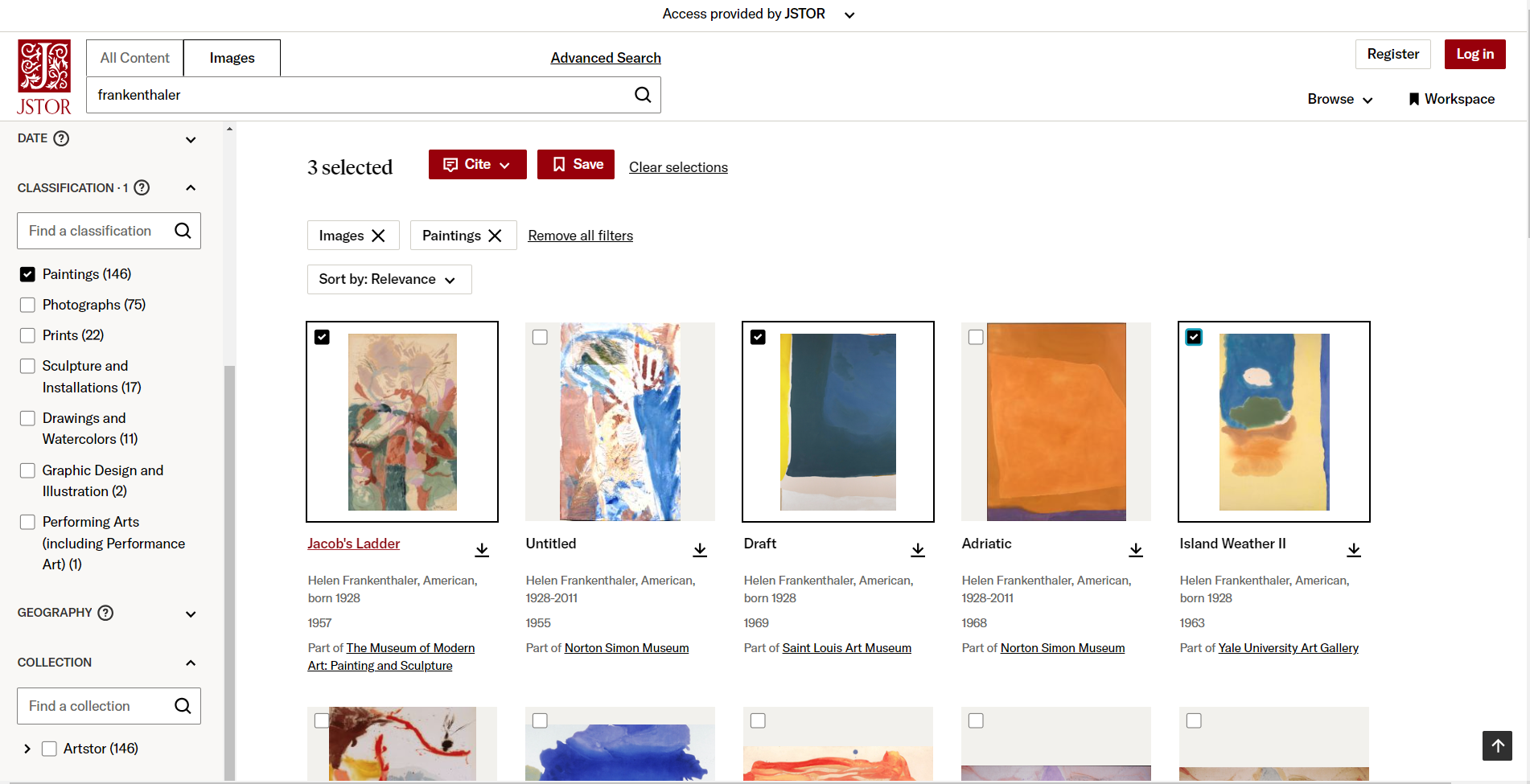 hover over an item to reveal the check box button
1
2
2
click on the save button at the top of the page
‹#›
[Speaker Notes: Key Points: 
Hovering over the image thumbnail is a quick way to save an image to your workspace. 
You can save one or several images from your search result.

More information: Images on JSTOR: Getting Started
 Finding and saving images on JSTOR - Artstor on JSTOR: Working with images - LibGuides at JSTOR]
Workspace > saving
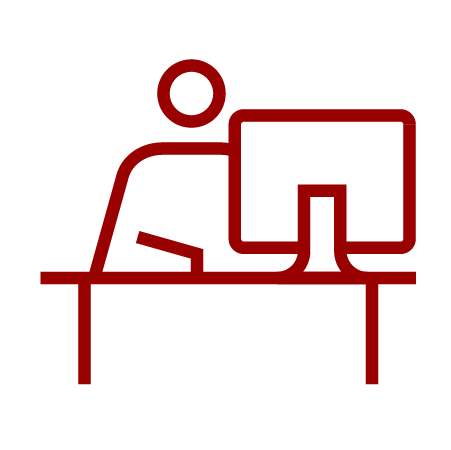 A pop up box will appear when you try to save if you are not already logged in.
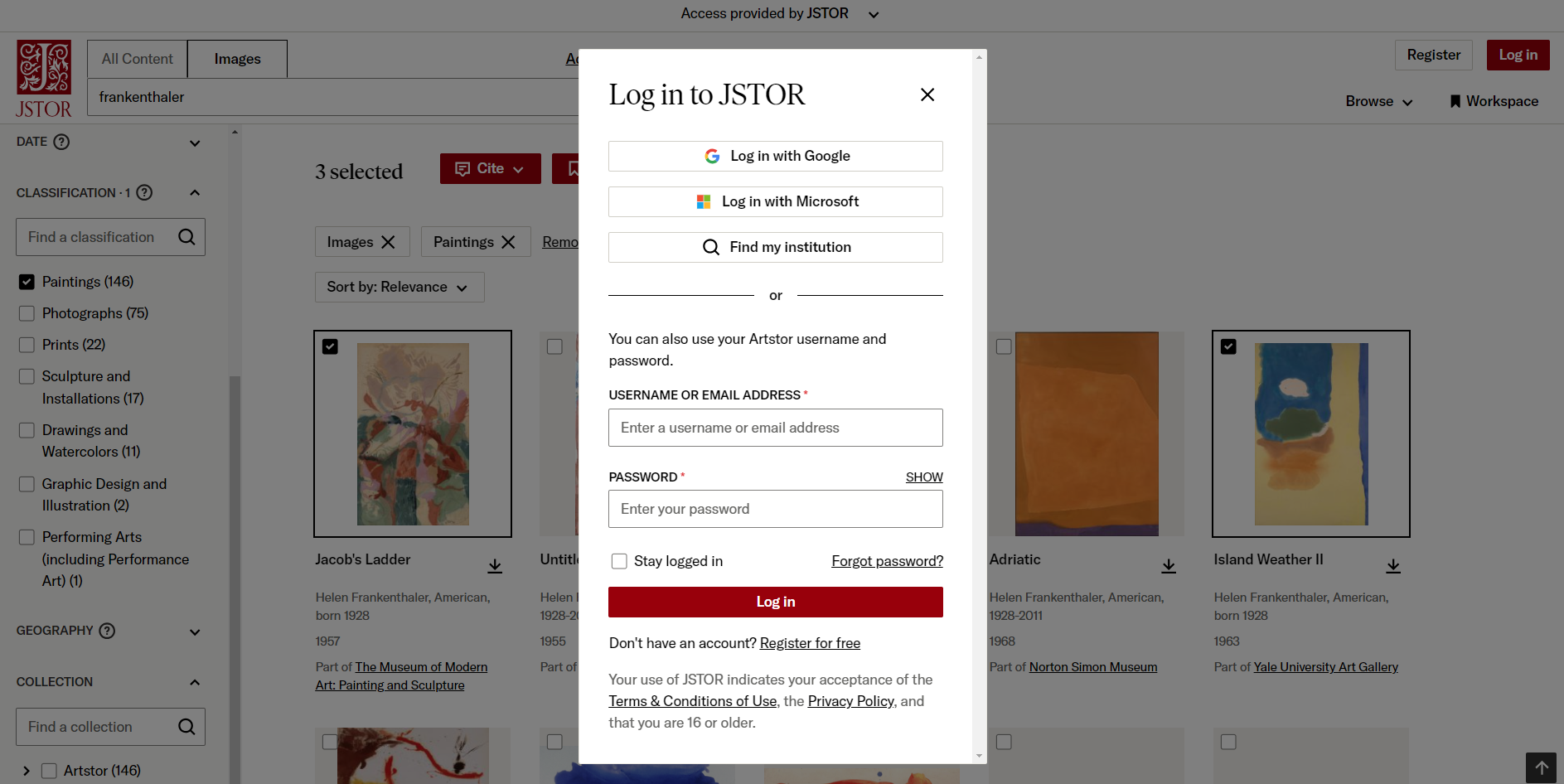 ‹#›
[Speaker Notes: Key Points: There are several ways to log in or register for an account. Check with your library to learn if you have Google or Microsoft single sign on to automatically pair your account to your institution.

More information: Images on JSTOR: Getting Started
Need Help Logging in to JSTOR? 
Finding and saving images on JSTOR - Artstor on JSTOR: Working with images - LibGuides at JSTOR]
Workspace > saving from the item page
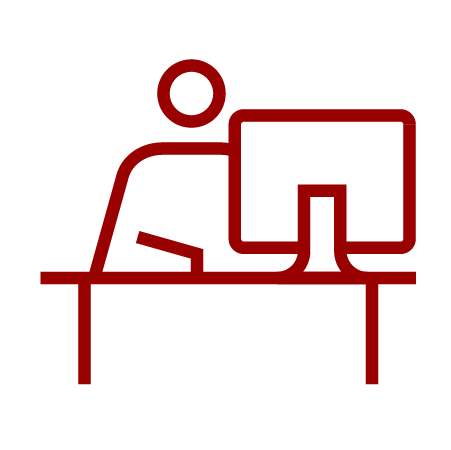 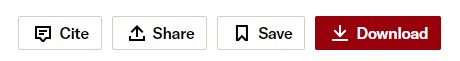 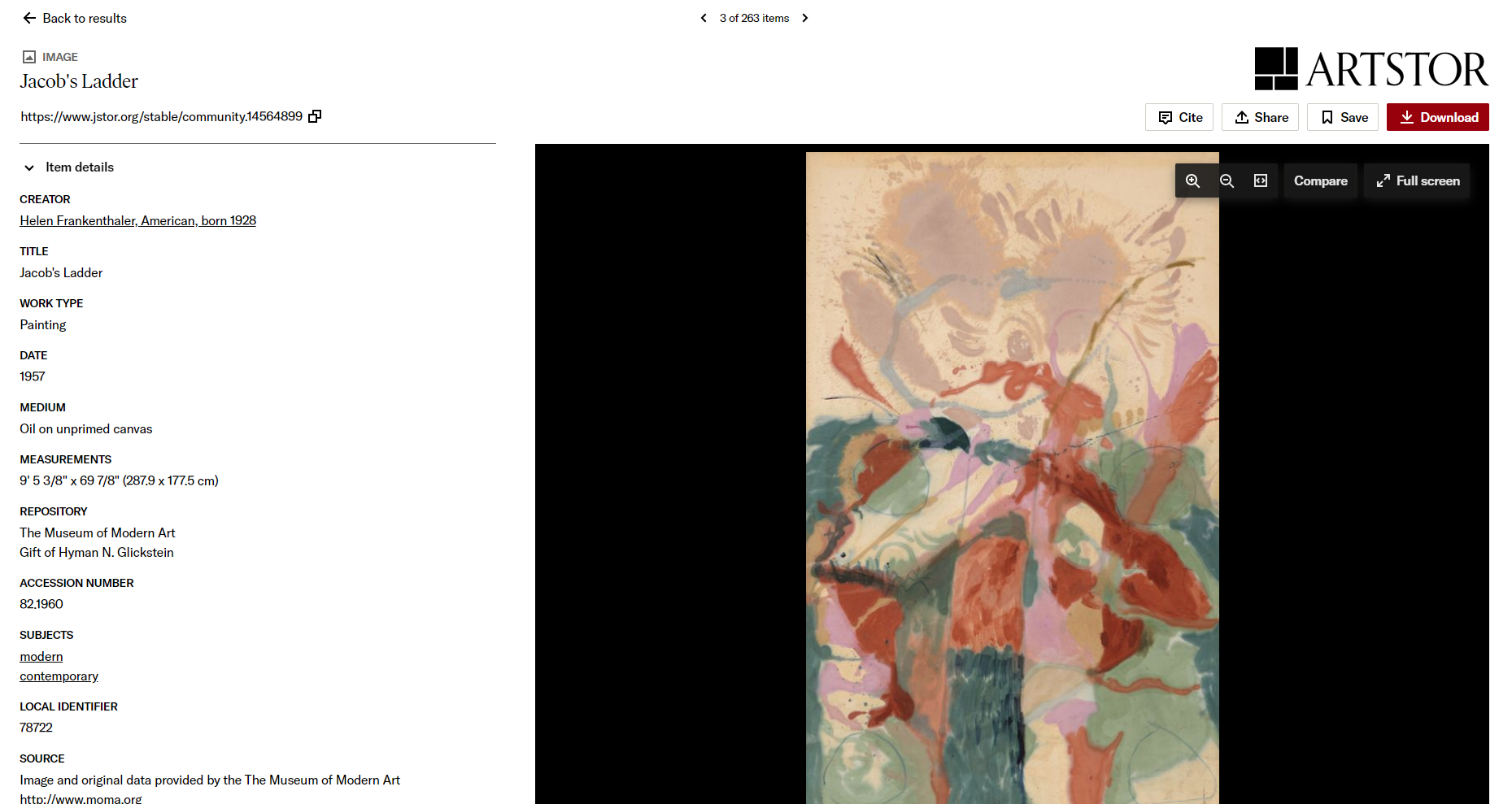 click on the Save button on the item page
‹#›
[Speaker Notes: Key Point: You can also save from the image item page.

More information: Images on JSTOR: Getting Started
Finding and saving images on JSTOR - Artstor on JSTOR: Working with images - LibGuides at JSTOR]
Workspace > saving
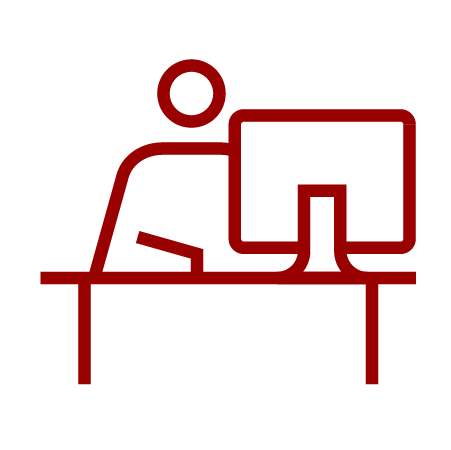 Create or save to an existing folder in your Workspace
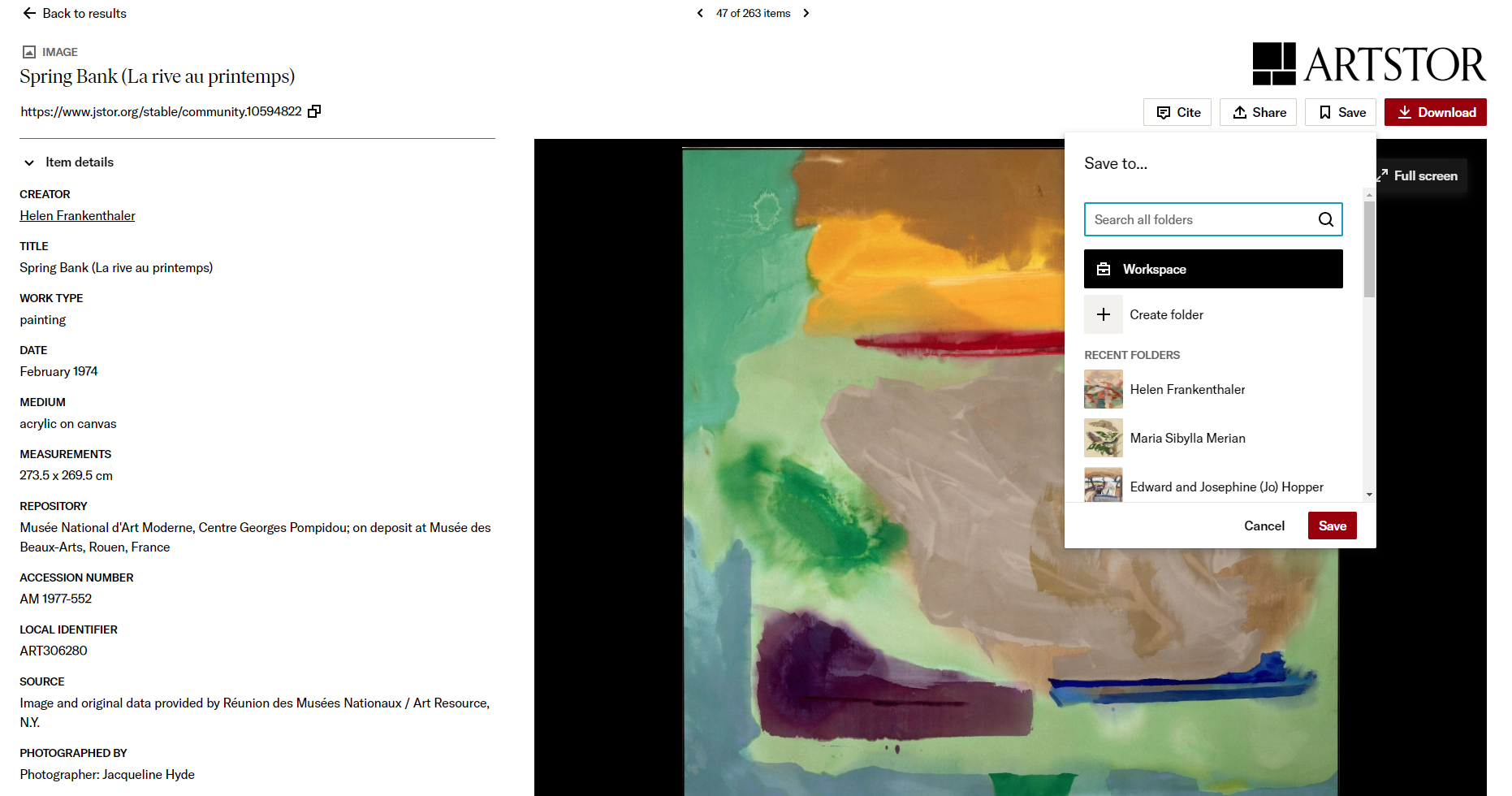 ‹#›
[Speaker Notes: Key point: When you save an item, create a folder to easily organize your content.

Suggested student activity: 
On JSTOR, execute an image search from the search bar on any page 
If you have not yet created a personal account, click on Register
If you have a personal account, log in
Choose several images from the results page and save them to a folder
Open an image from the search results page and save that individual image to the same folder

More information: Images on JSTOR: Getting Started
Finding and saving images on JSTOR - Artstor on JSTOR: Working with images - LibGuides at JSTOR  

Learning outcome aligns with ACRL Framework for Visual Literacy]
Organizing, exporting and sharing your Workspace
last updated 4.5.2024	‹#›
[Speaker Notes: Once you have items in your personal Workspace, you can begin to organize them.]
Workspace > organizing
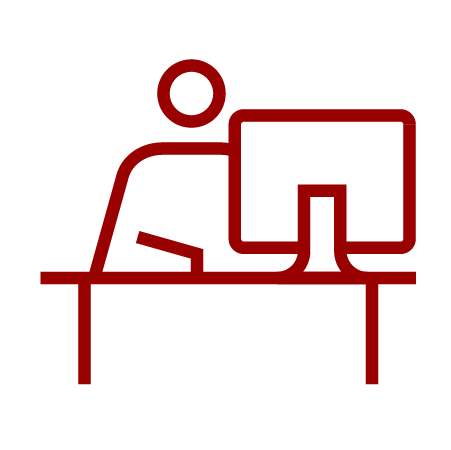 In your Workspace folder, reorder your images by dragging them to the desired location
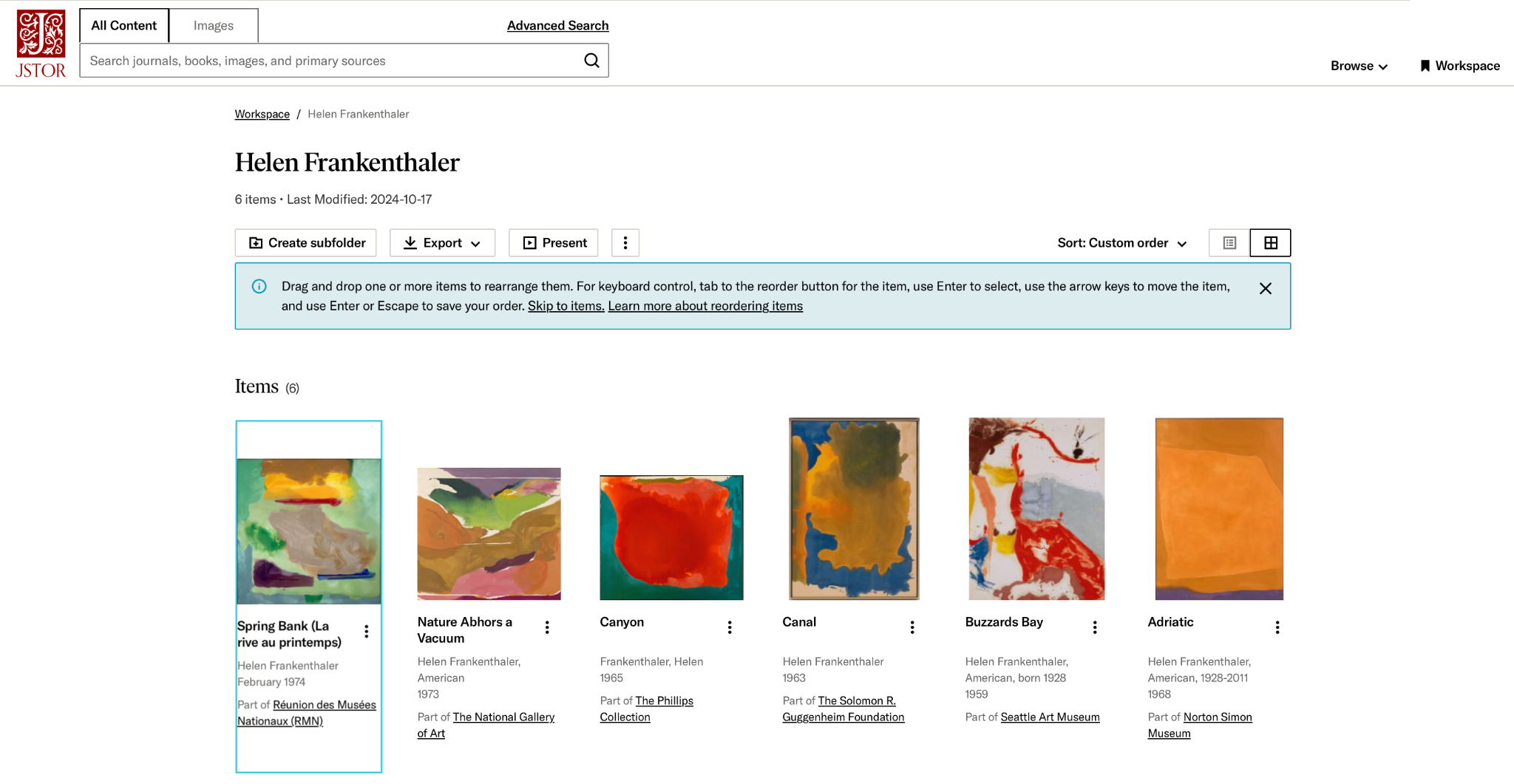 ‹#›
[Speaker Notes: Key Point: once you open a folder you can rearrange the items.

More information: Workspace: Viewing and Organizing your Research – JSTOR Support 
Organizing content in your Workspace - Artstor on JSTOR: Working with images]
Workspace > organizing
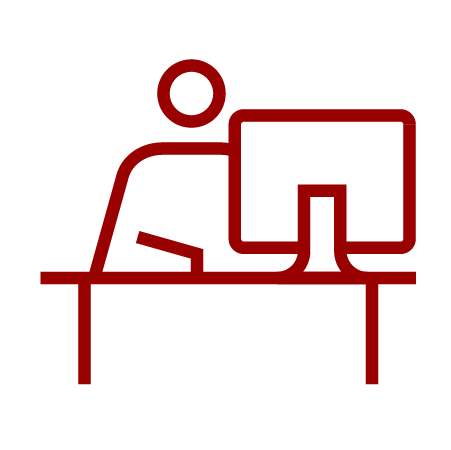 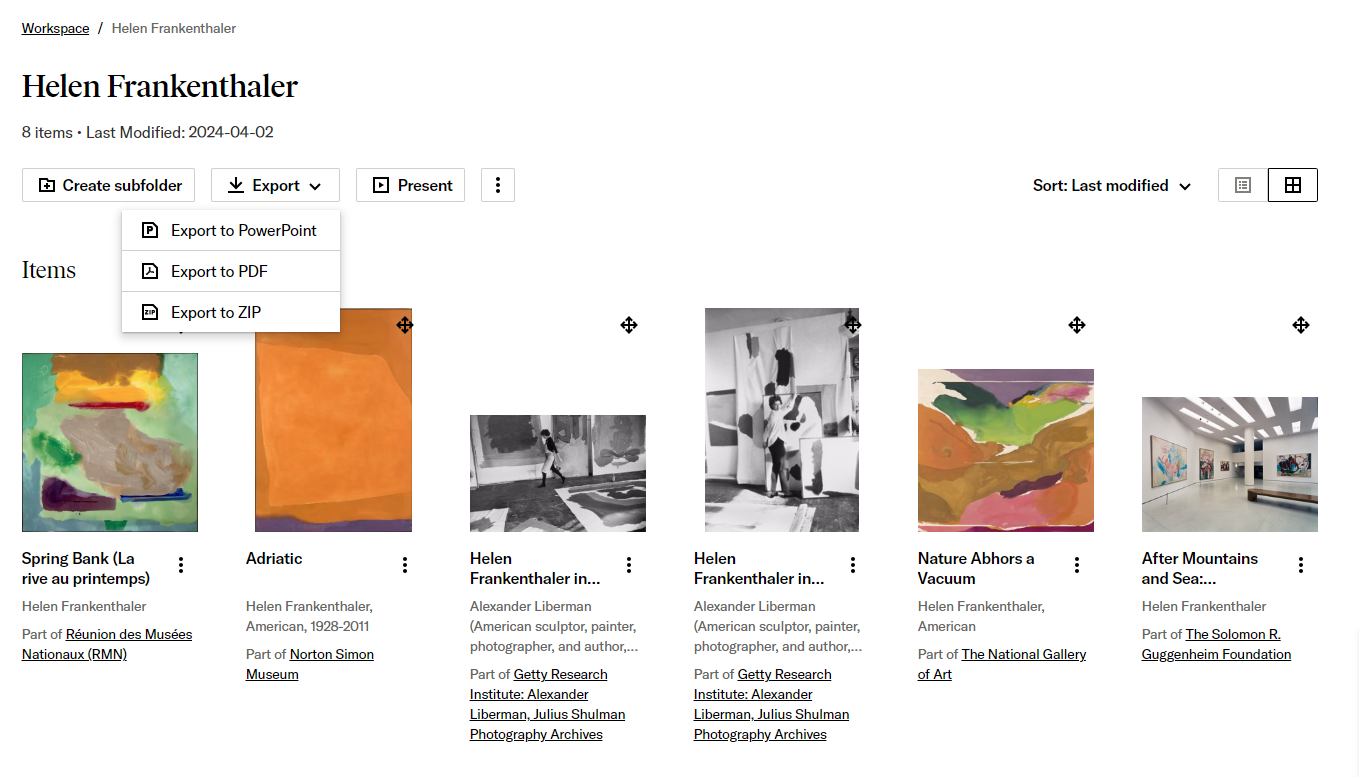 Create subfolders, export or present the content you have discovered
‹#›
[Speaker Notes: Key Point: there are three ways to export (download) the contents of your folder.

Suggested student activities: 
Navigate to your Workspace from any page on JSTOR
Open the Workspace folder you created in the last activity.
In your Workspace folder, drag and drop your images to put then in an order you prefer.
Click on the Export button and choose an export format.

More information: Workspace: Viewing and Organizing your Research – JSTOR Support 
Organizing content in your Workspace - Artstor on JSTOR: Working with images 

Learning outcome aligns with ACRL Visual Literacy Standard 2]
Workspace > organizing and sharing
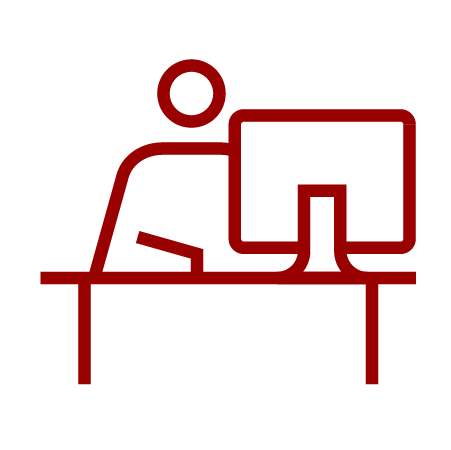 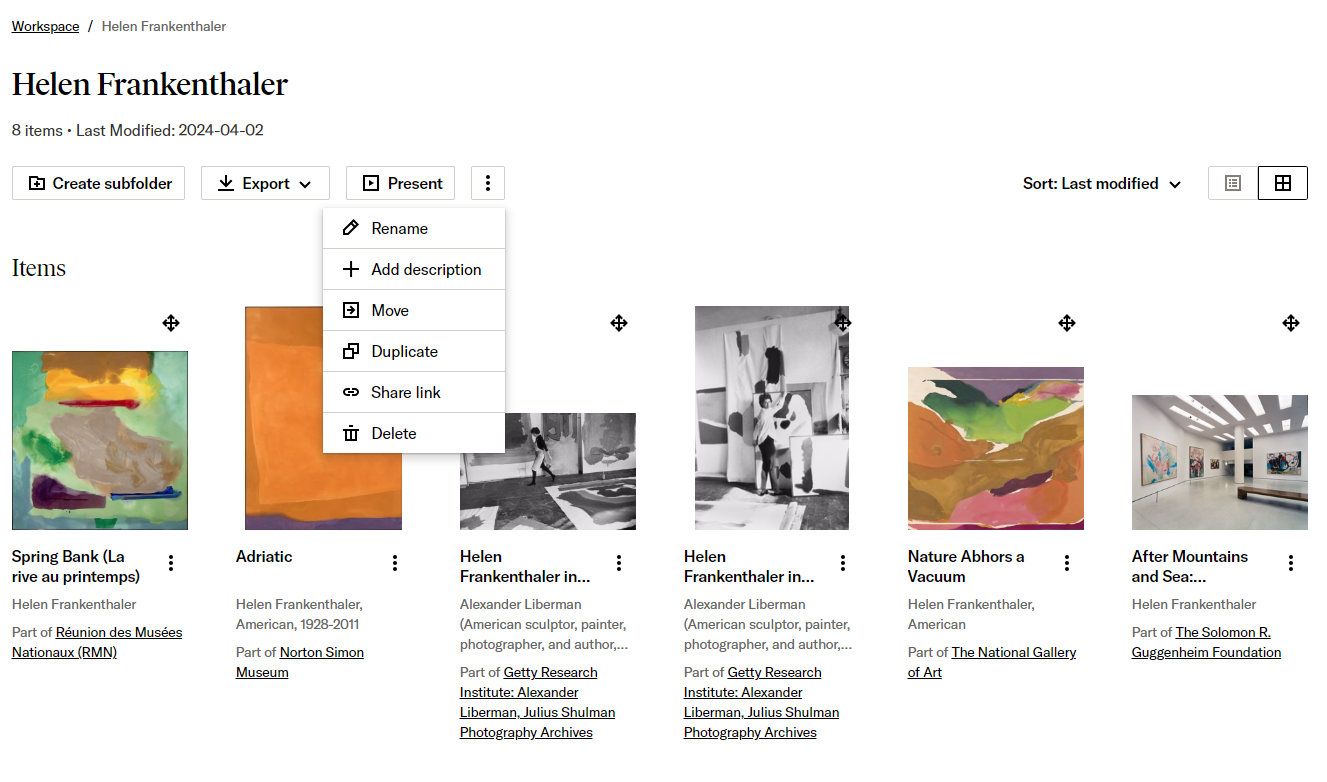 Click on the three vertical dots for more organizing options, and to share a link
‹#›
[Speaker Notes: Key Point: you can rename a folder, add a description of the folder, duplicate it, share it our delete it.

More information: Workspace: Viewing and Organizing your Research – JSTOR Support 
Organizing content in your Workspace - Artstor on JSTOR: Working with images 
Sharing content from your Workspace - Artstor on JSTOR: Working with images]
Workspace > sharing
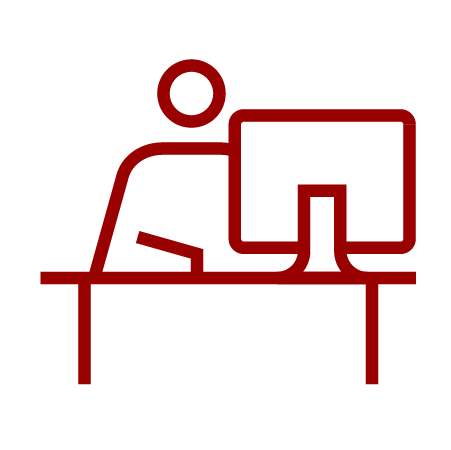 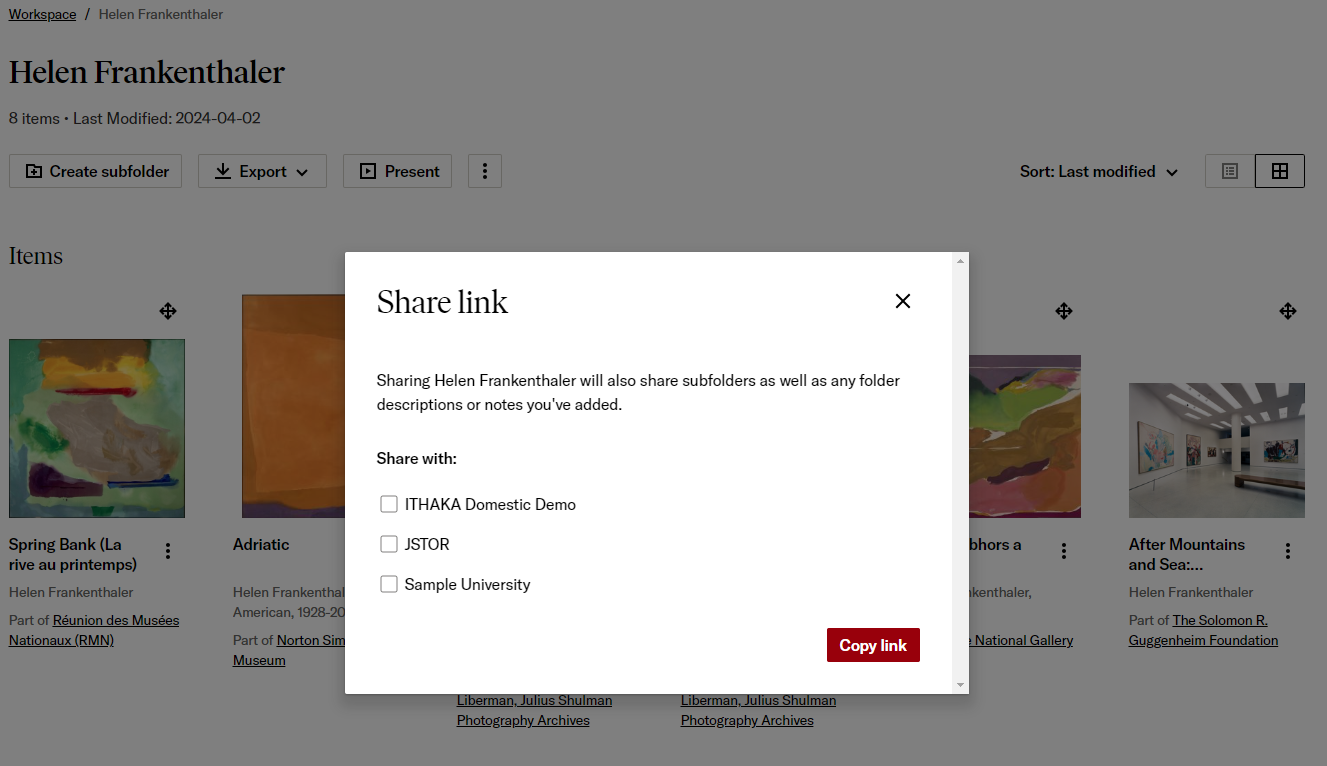 Share with your institution and choose copy link
‹#›
[Speaker Notes: Key Points: 
sharing can only be with those at your institution who are logged in
sharing can be turned on or off for each folder
subfolders of a folder are shared along with the parent folder
those with access to your folder can download the content but not change the folder

Suggested student activities: 
choose one of your folders and then choose share
copy the link and share it with someone else at your institution or school 

More information:Workspace: Sharing Folders – JSTOR Support 
Sharing content from your Workspace - Artstor on JSTOR: Working with images 

Learning outcome aligns with ACRL Visual Literacy Standard 2]
Citing
last updated 4.5.2024	‹#›
Citing> individual citations
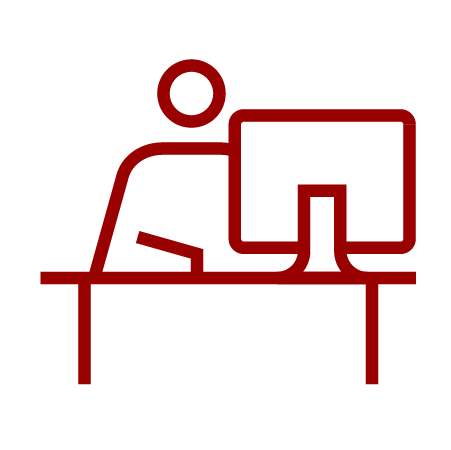 Click on the cite button next to the save button
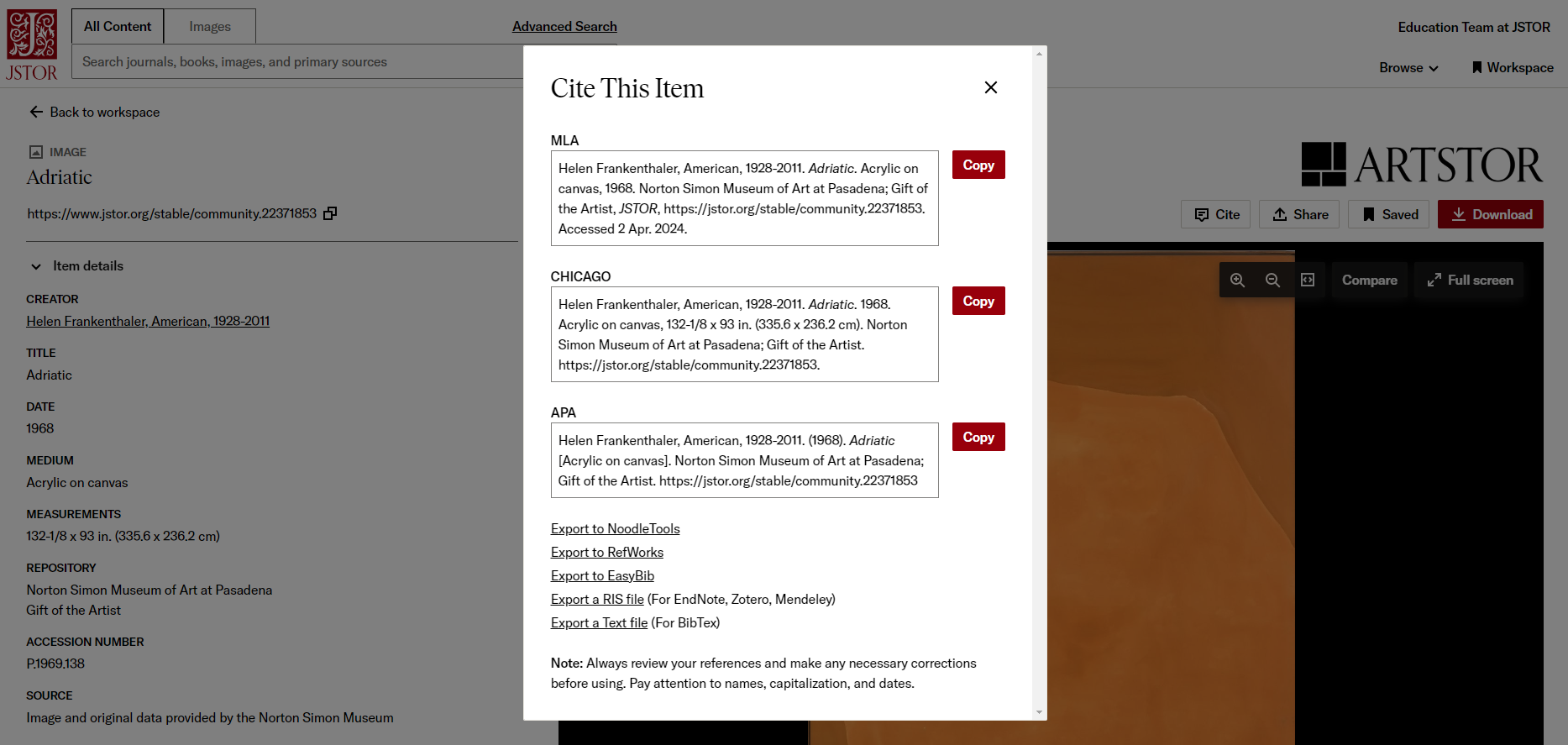 ‹#›
[Speaker Notes: Key Points: 
You can copy text for your citations directly or use on of the export tools listed 
Always review the text of the citation and edit as needed.

Suggested student activities: 
Choose to copy a citation from: 
an image from the image thumbnail
a different image from the full image viewer
your Workspace
Review and edit your chosen citations as needed. 


More information: Citation Management: Exporting Citations from JSTOR  
Learning outcome aligns with ACRL Framework for Visual Literacy]
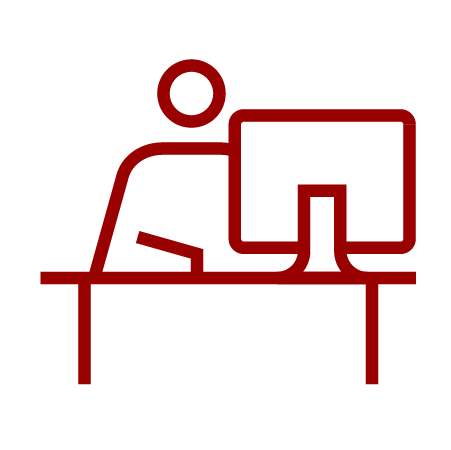 Citing > within Workspace
Copy the citation of an item from the Workspace when you click on the three vertical dots beneath the item thumbnail.
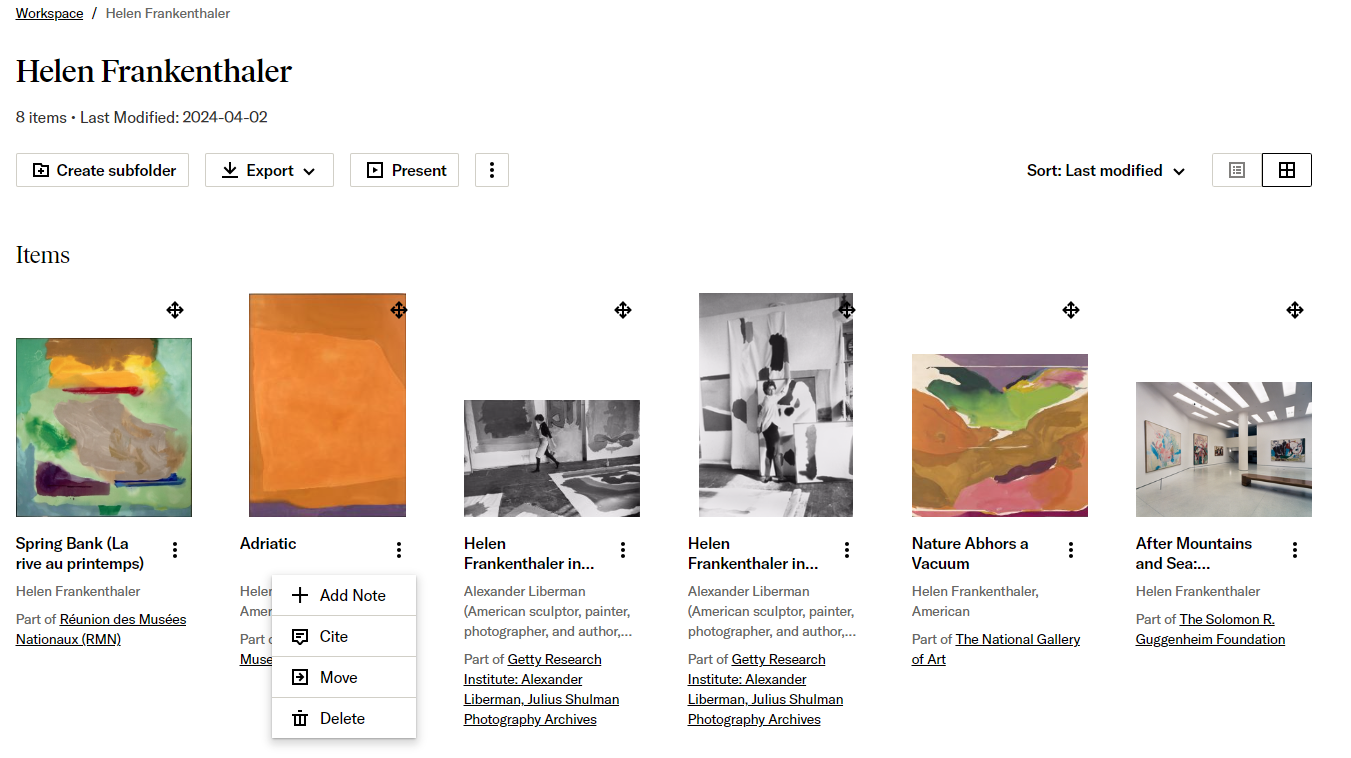 ‹#›
[Speaker Notes: Key Points: Just like on the search results page, you can copy citations directly from the item in your Workspace when you click on the dropdown menu beneath the time thumbnail
The supported formats are
MLA 9
APA 7
Chicago 17
Always review the text of the citation and edit as needed


More information: Citation Management: Exporting Citations from JSTOR  
Learning outcome aligns with ACRL Framework for Visual Literacy]
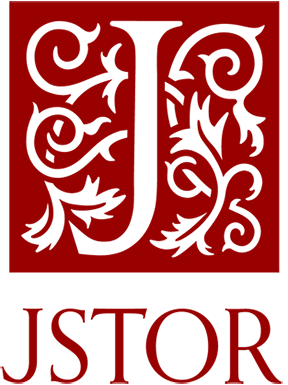 Happy searching!
Contact support@jstor.org with any questions
‹#›